ספרי קריאה מומלציםלחטיבת הביניים
סיפורו של יאנק המגיע לבית היתומים של יאנוש קורצ'אק כשהוא אבוד וחסר תקווה, ומוצא בו את כל מה שקיווה לו: התחלה חדשה, תקווה, ביטחון ביכולתו להצליח בחיים, ומעל הכל – מבוגר אחד מופלא שיאמין בו.
יָאנֶק מגיע לבית היתומים החדש בלי שום תקווה בלב. בבית המחסה הקודם שברו לו את הרגליים ומאז הוא צולע ולא יכול לעשות את הדבר שהוא הכי טוב בו: לרוץ. חוץ מזה הוא גם כועס - על אחותו שוויתרה עליו, על החונך המתנשא שאחראי עליו עכשיו, ועל השם שדבק בו: גנב בן גנב.מה כבר יכול להשתנות בחיים שלו?יאנק הוא ילד דמיוני, אבל בית היתומים של רופא הילדים והסופר יאנוש קורצ'אק היה מקום אמיתי, שפעל במשך שלושים שנה בוורשה שבפולין. הוא היה מנוהל על ידי ילדים, והיו בו בית משפט, עיתון, הצגות, קייטנות קיץ ואולימפיאדה. בבית פנימה חיו הילדים חיים שלווים ומוגנים, גם כשבחוץ נשבו רוחות מלחמה - מלחמת העולם השנייה - ששמה קץ נורא לבית המיוחד הזה, מפעל חייו המופלא של יאנוש קורצ'אק.
קטע מתוך ההצגה - 'אני לא גנב'
היה היה פעם, בעתיד הלא רחוק...
הרחובות של ניו־בייג'ין רוחשים סכנה.
מגפה קטלנית מתפשטת ברחבי הארץ.
הרחק מלמעלה צופים במתרחש בני הלבנה, אורבים לרגע של חולשה.
בלב העיר גרה סינדר בת השש־עשרה — מכונאית מחוננת עם עבר מפוקפק ועתיד חסר תקווה.
אבל יום אחד ניצב בפתח בית המלאכה שלה יורש העצר, הנסיך קאי, והוא מבקש לשכור את שירותיה. סינדר חוצה לראשונה את חומות הארמון ומגלה אט־אט שנועד לה תפקיד גדול לא רק בחיי הנסיך אלא בחייה של
הארץ כולה.
כי בסינדר יש משהו מיוחד, משהו שרבים מוכנים לשלם בעבורו מחיר יקר...
ז'אנר : פנטזיה
כשבני הזוג וילובי נאלצים לעזוב את האחוזה שלהם ולצאת למסע ארוך, הם לא דואגים. אומנם בחוץ מסתובבות להקות של זאבים, אבל האחוזה מצוידת היטב ועובדיה הנאמנים יודעים לשמור על בוני הקטנה ועל בת־דודתה סילביה. אבל מתברר שבאחוזה נמצאת מפלצת מסוכנת לא פחות מאלה שמסתובבות בחוץ. נראה שמיס סלייקרפ, קרובת משפחה האחראית על הטירה, דאגה שהזוג וילובי לא יחזור ממסעו, ותיכננה לפרטי פרטים מה יקרה ברגע שהדבר יתגלה. עד מהרה בוני וסילביה נשלחות לבית יתומים מחריד במיוחד. מה יעשו עכשיו? גם אם יצליחו להימלט, איך יינצלו מלהקות הזאבים האורבות בכל פינה?
ז'אנר (סוגה) :פנטזיה
סופי, הבכורה מבין שלוש אחיות, נידונה לחיים משעממים. היא כמעט מוכנה להשלים עם גורלה, אבל אז קורה לה דבר נורא: מכשפת השממה מטילה עליה כישוף והופכת אותה לאישה זקנה.
כדי להילחם בכישוף, סופי חייבת להגיע אל הטירה הנעה. אבל הטירה שייכת לקוסם הַאוּל, והשמועה מספרת שהוא משביע את רעבונו בליבותיהן של נערות תמימות. סופי יוצאת לדרכה מלאת חששות, ומוצאת עצמה נסחפת אל מערבולת של הרפתקאות מסמרות שיער, שתזמן לה מפגש עם קוסמים מאוהבים, כלבים מכושפים ודחלילים מדברים.

סוגה (ז'אנר): מדע בדיוני ופנטזיה
הטירה הנעה - טריילר
אֵיידה בת העשר מעולם לא יצאה מדירת החדר העלובה בה היא מתגוררת עם אִמהּ ועם אחיה הצעיר ג'יימי, שבו היא מטפלת. האֵם מרירת הנפש מתביישת ברגלה הנכה, המעוותת, של בתהּ ואוסרת עליה לצאת החוצה.
אבל כשג'יימי עומד להישלח לכפר, הרחק מלונדון המאוימת על ידי הפְצצות הגרמנים במלחמת העולם השנייה, איידה חומקת בחשאי מביתה ומצטרפת אליו. 
איש מתושבי הכפר אינו מוכן לתת בביתו מחסה לאח ולאחות המוזנחים, המלוכלכים, חסרי כול, והם נכפים על אישה ערירית בשם סוזן המכריזה בכעס למן התחלה "אין לי טיפת מושג בטיפול בילדים."
כשהאם באה לדרוש חזרה את ילדיה, מתרחש פיצוץ, ריאליסטי ומטאפורי. 

המלחמה שהצילה את חיי הוא סיפור על מלחמה פרטית לעצמאות, שיש בה אומץ, תושייה, נחישות וחוכמה, על רקע של מלחמה. הסיפור המרתק, בשפתה הפשוטה של איידה, חודר אל הלב ומהפֵּך קרביים.
היה הייתה נערה יפה ושמה בּאטֶרקאפּ, אשר הייתה נסיכת חלומותיו של נער החווה וֶסטלי שעבד בחוות הוריה. בּאטֶרקאפּ מצדה נהגה לבטא את רגשותיה הכנים כלפיו בהוראות כגון: "נער חווה, תביא לי את זה, תביא לי את ההוא, עצלן שכמוך, רוץ מהר או שאספר לאבא שלי." והוא ענה תמיד: "כל מה שתרצי." יום אחד נסע וֶסטלי לארץ רחוקה, ואל החווה של בּאטֶרקאפּ הגיע הנסיך הַמפֶּרדינק והחליט לשאת אותה לאישה. אלא שבּאטֶרקאפּ נחטפה בידי שלושה טיפוסים משונים מאוד: הסייף הנוקם איניגוֹ מוֹנטוֹיָה, פֶזיק הענק הטורקי, וּוִיזיני הסיציליאני, שהגיונו המושלם נאבק ללא הרף בשכלו החריף. מדוע נחטפה? ומדעו רודף השודד הנורא רוֹבֶּרטס אחרי חוטפיה? וכיצד ישיב אותה אליו הַמפֶּרדינק השפל? והאם אהבת אמת סופה לנצח?
הנסיכה הקסומה - טריילר
דברים מוזרים קורים לתומר בזמן האחרון.
חלומות בעתה שבהם הוא מרגיש שהוא טובע רודפים אותו כמעט כל לילה,
ולפני חודש זר מאיים בבגדים משונים התנפל עליו וצעק לעברו דברים חסרי פשר.
תומר, נער פופולרי ואהוד על חבריו בקיבוץ, הולך ומסתגר בתוך עצמו.
הוא מרגיש שהוא הולך ומאבד שליטה על חייו.
בממלכת ליריאן מתכונן הנסיך רובין ליום החשוב בחייו:
טקס הכתרתו כיורש העצר הרשמי של הממלכה. אך עננה כבדה מעיבה על התרגשותו,
כיוון שלפני כחודש נעלם אביו האהוב, המלך ביירון, ומאז לא נודעו עקבותיו.
ואז מגלה רובין יומן שניהל אביו וחייו משתנים.
הוא מבין כי עליו לצאת לדרך שהוא אינו יודע לאן תוביל אותו וכיצד תסתיים.
תומר ורובין, שני נערים מעולמות שונים, עומדים בפתחו של מסע גילוי עצמי שבמהלכו יעברו הרפתקאות מסעירות,
יעמדו בפני מצבים מסוכנים, יפגשו אנשים שאין לדעת מי מהם בעל-ברית ומי אויב,
וייאלצו לקבל החלטות שיקבעו את גורלם. ז'אנר : פנטזיה
פנלופה מתגוררת עם אימה ועם סבתה בעיר קטנה.
מאז ומתמיד הייתה שונה מכל הילדים, גם במראה וגם בהתנהגות: דוגמאות? - שערה אפור מלידה, ולפעמים היא יכולה לשמוע מה אימה אומרת עוד לפני שהיא פותחת את הפה.
יום אחד פנלופה מגלה ששערה הפך בן לילה לאדום להבה, וגם... שהיא יכולה פתאום לעוף!
וזה עוד כלום... אחרי שבמשך שנים הרגישה שאימה מסתירה ממנה משהו, היא מגלה פתאום שאביה - שפנלופה חשבה שהוא מת לפני שנים, חי וקיים...
וגם – שאֶת יכולת התעופה שלה ירשה היא ככל הנראה ממנו!
ומי יודע אילו כוחות מיוחדים אחרים.
פנלופה יוצאת למסע חיפוש אחרי אביה...
פנטזיה המשלבת את כל הרכיבים המלהיבים:
גיבורה נהדרת, חתולה שיודעת לאגור כוחות קסם, דרך שיודעת לדבר וסיפור נפלא.
אוה היא נערה מאושרת המתגוררת בעיר פיוטריקוב בפולין. יש לה משפחה מלוכדת ואוהבת, יש לה חברות שאיתן היא אוהבת לשחק, לצחוק וללמוד, ולפי העוזרת גניה, יש לה אפילו ציפור מזל היושבת על כתפה ושומרת עליה. אך חייה של אוה משתנים ביום אחד כשהמלחמה הגדולה מתחילה. הנאצים פולשים לפולין ונדמה שהעולם משתגע ושכל מה שהיא מכירה משתנה לבלי הכר.הסיפור מלווה את חייה המרתקים והקשים של נערה מיוחדת זו שמנסה להישאר אנושית גם במקומות הגרועים ביותר, שהלימודים בביתו של הפרופסור הפולני שמסתכן בחייו כדי ללמדה בגטו ממלאים את חייה ונותנים להם משמעות, ושכל הרע שקורה לה ולמשפחתה לא מצליח לכבות בה את התקווה ואת האהבה.
ברומן הגרפי הראשון שלה ר״ג פלאסיו מספרת סיפור רב־עוצמה על כוחו של הטוב 
ועל אומץ לב יוצא דופן בימי מלחמה.   

למיליוני הקוראים בעולם שהתאהבו בספר פלא של ר"ג´ פלאסיו, ג´וליאן זכור כבן כיתתו הבריון של אוגי פולמן. ציפור לבנה חושף צד חדש בג´וליאן, כשהוא מגלה את סיפור ההתבגרות של סבתא שלו, שהוסתרה על ידי בן כיתתה בזמן מלחמת העולם השנייה. "תמיד צריך אומץ כדי להיות אדם טוב," סבתו אומרת לו בשיחת פייס־טיים שהם מנהלים בהווה. "אבל באותם ימים, כשזה היה עלול לסכן את חייך, טוּב לב היה כמו נס. זה היה האור באפלה. זו תמצית האנושיות שלנו. זאת התקווה."
הספרים הנפלאים הללו ועוד רבים אחרים מחכים לכם בספריה

"קריאה היא דלת פתוחה אל עולם מוקסם" פרנסואה מוריאק
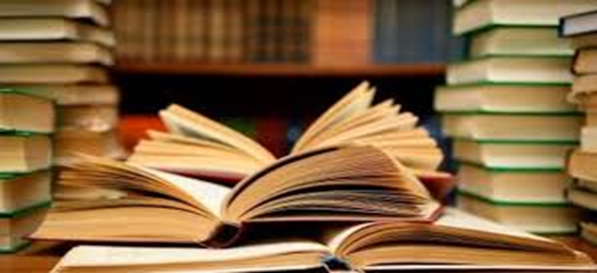